CAR-T Cells – BHOC Update
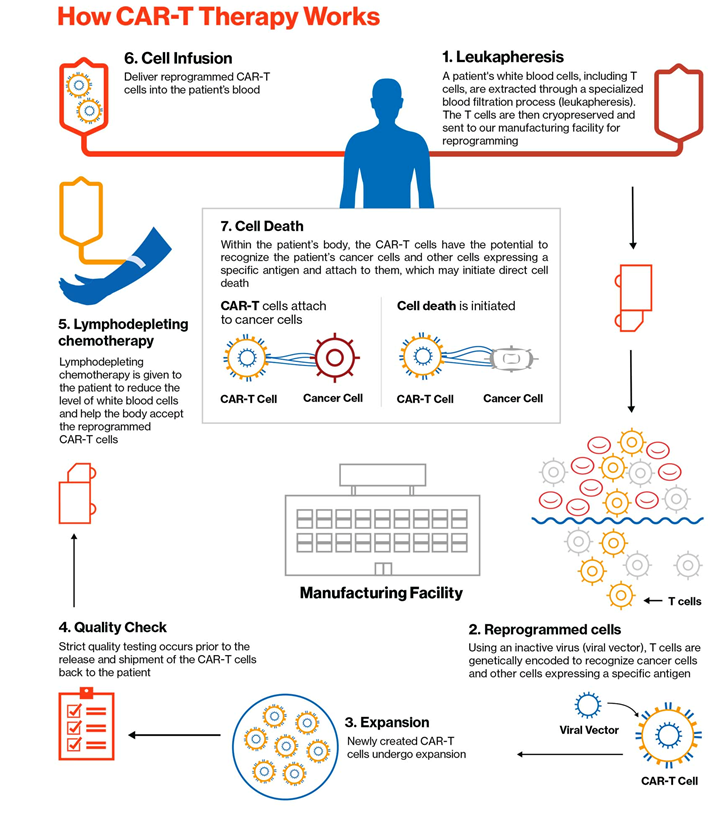 The IEC Service at BHOC
IEC Medics - Consultant, Associate Specialist, BMT Ward SpR, BMT SHO
IEC Nursing Team - IEC CNS, BMT ACP, TYA CNS, Ward Nurses, Day Unit Nurses
Supportive services - ITU, Neurology, Psychologist, Palliative Care, Physio, OT, Dietitian, BMT/IEC Pharmacist, Microbiology/Virology/Mycology, Radiology
Administrative support - MDT Co-ordinator, BMT/IEC Co-ordination, Quality Manager, Data Manager
Research Support - CTU, BMT Research Nurse
Cell Processing - Apheresis Unit, Stem Cell Laboratory
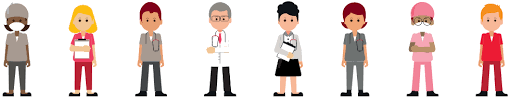 National Process
Referral to CAR-T centre
NCCP
Leuco-
pheresis
Bridging at referral centre
Shared-care & long-term follow-up
Post-infusion Care
CAR-T infusion
Admission for lympho-depletion
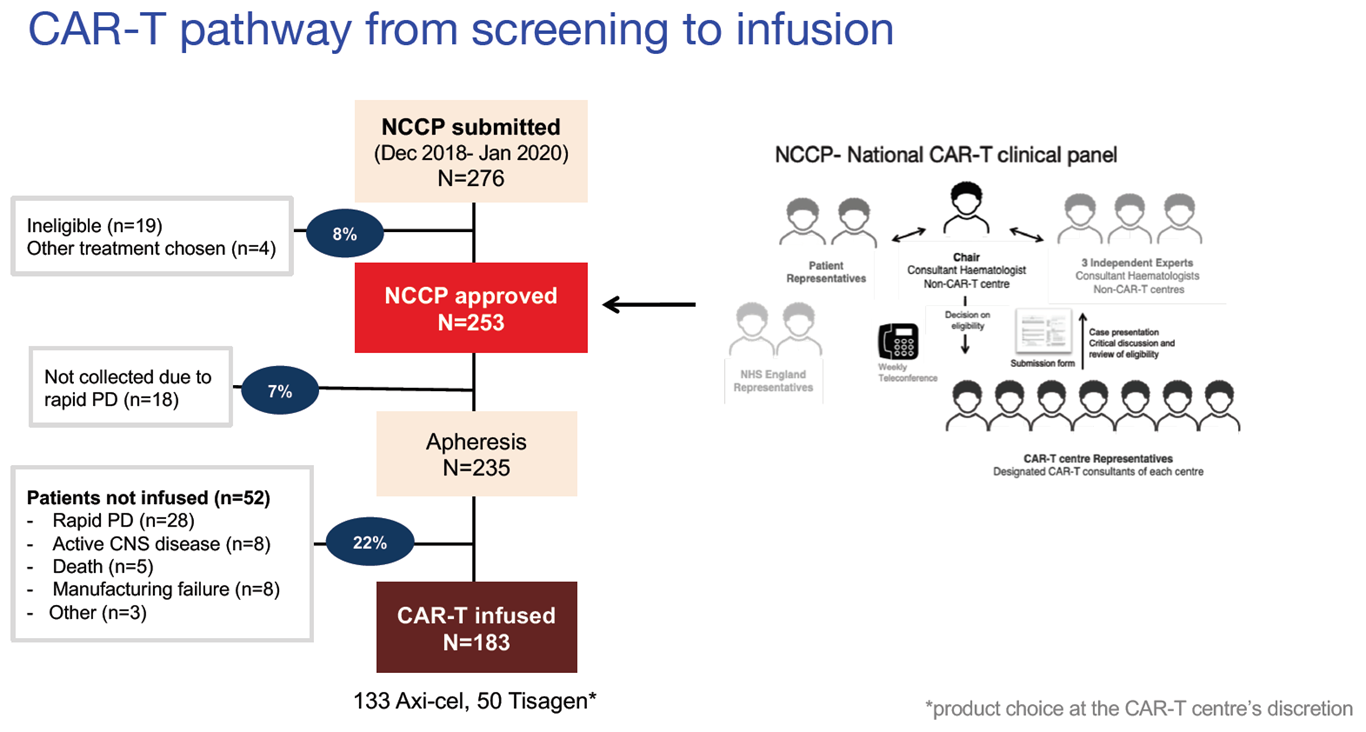 BHOC Experience
19 re-infusions
31 referrals
(Mar 19-Dec 20)
29 eligible at NCCP
27 Apheresis
2 failed manufacture 
(1 declined 3rd attempt, 
1 waiting)
5 died (PD)
1 awaiting re-infusion
2 Cancelled due to poor PS/PD
21 Axi-cel
8 Tisagen
15 Axi-cel
4 Tisagen
Re-collections:
1 patient successful manufacture on 3rd attempt
Timings
Average time from NCCP approval to apheresis = med 10 days
Average time from apheresis to admission = med 35 days
Average time from apheresis to CAR-T infusion = med 47 days

Bridging
81% of patients required bridging therapy
2 deaths (11% NRM)
1 died due to cardiac failure following prolonged ITU admission for peritonitis following perforated bowel at site of previous lymphoma
1 severe ICANS, recovering neurologically and sudden deterioration. PM showed endocarditis.
16 patients with minimum 1 month PET
28 days (n=17)
54% CMR
12% PR
(ORR 66%)
12% SD
22% PD
3mo (n=13)
38% CMR
62% PD
1 patient improved from PR to CMR
1 death due to late NRM
3 patients awaiting 3mo scan
[Speaker Notes: ORR (CR+PR) 82%, 58% CMR in ZUMA, 40% in JULIET
NCCP data = BORR 76%, 30% CR at 3mo]
BHOC Experience
69% of patients accepted for CAR-T for Lymphoma are able to proceed to infusion

Of 29 Lymphoma referrals (ITT) – 19% PFS at 3months post CAR-T 

Which Lymphoma patients are likely to do well/poorly?
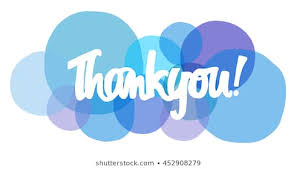 BMT&CAR-T Team
Maria Mazza-Beange
Brijesh Gautama
Rachel Protheroe